Välkommen!
1
Trygghetspyramiden
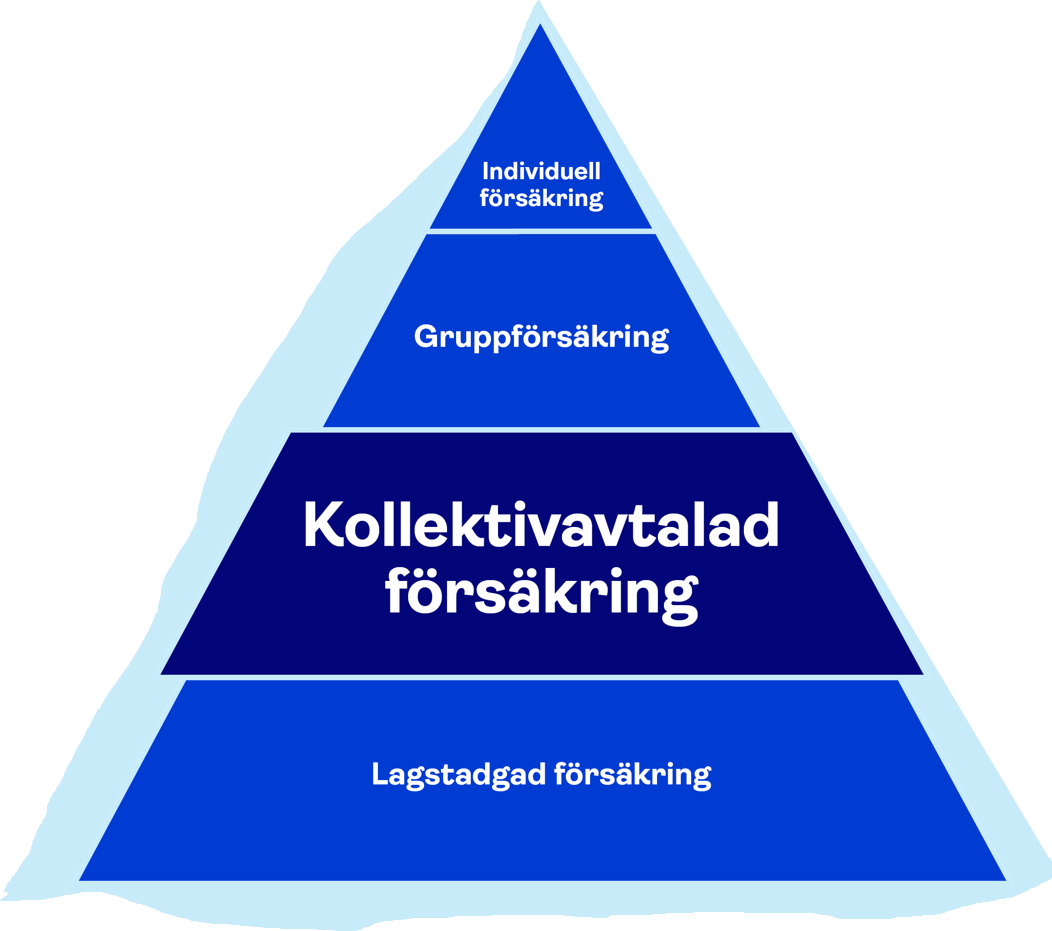 2
Vår verksamhet
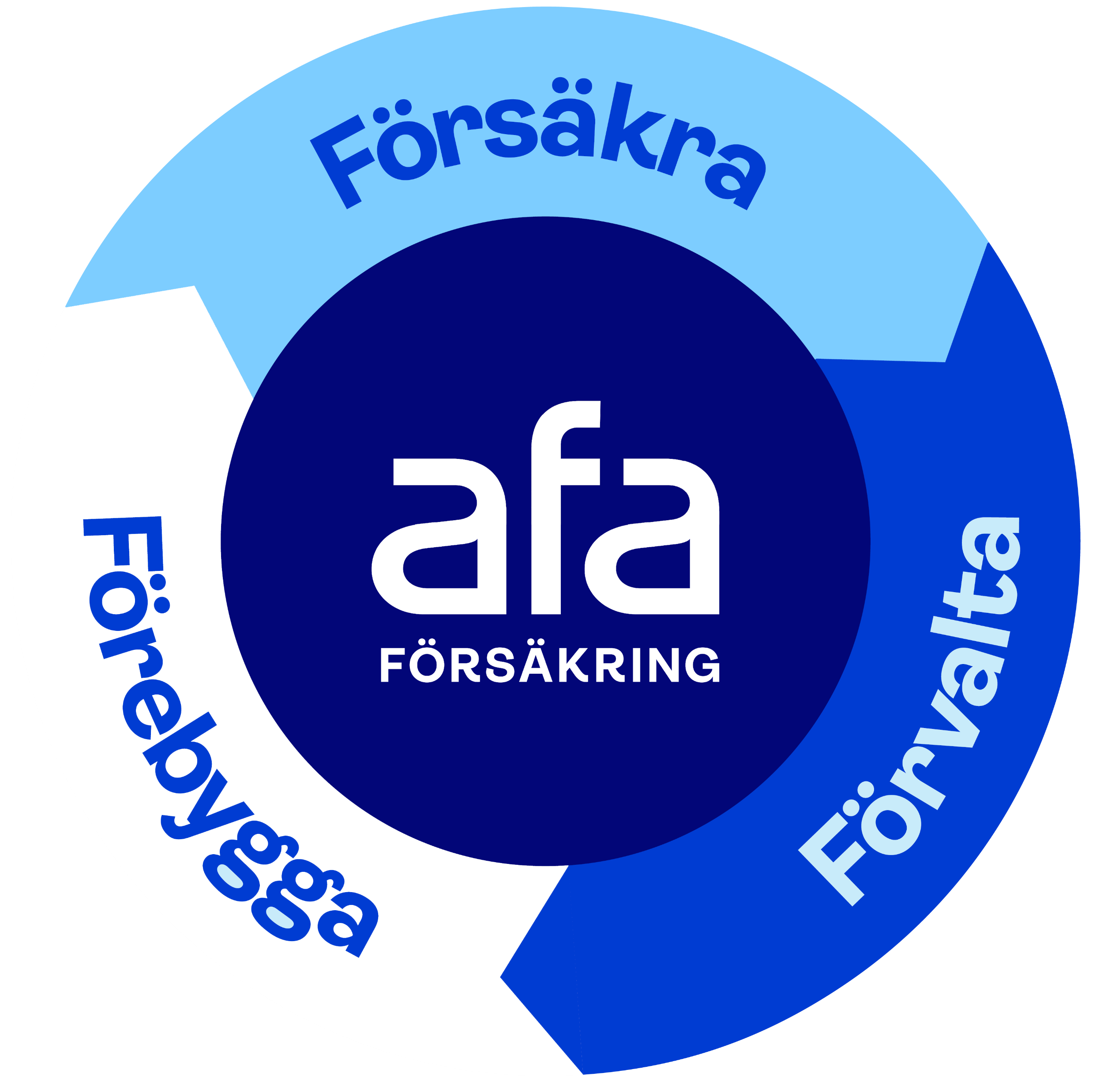 3
Verksamheten i siffror
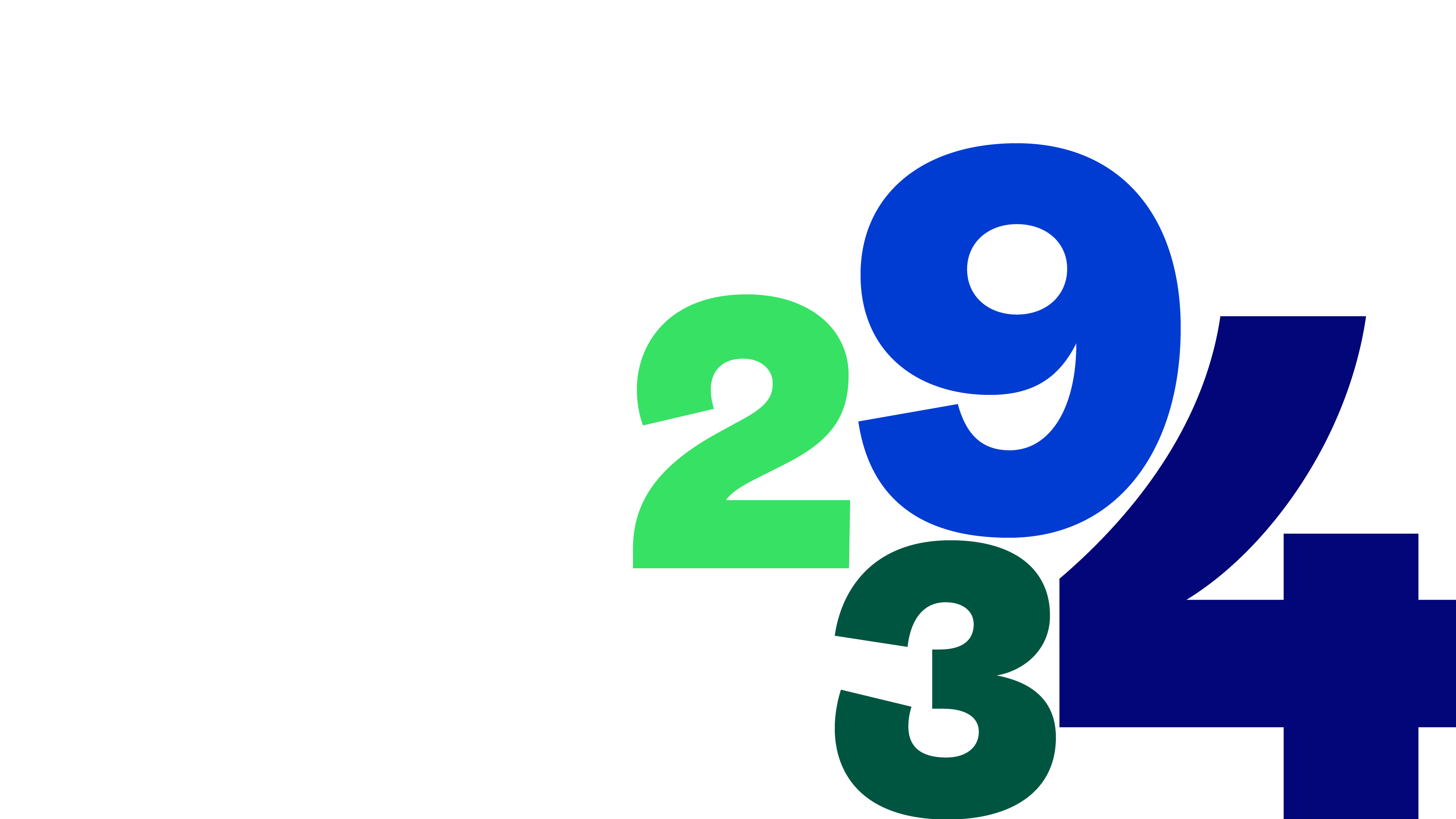 5,3 miljoner försäkrade
1,2 miljarder i premieintäkter
10,3 miljarder i utbetalda ersättningar
40 miljoner per arbetsdag
201 miljarder i förvaltat kapital
1300 nya försäkringsärenden per dag
150 miljoner i forskningsanslag 
Cirka 760 anställda
Den svenska modellen och kollektivavtalade försäkringar
5
Fördelar med kollektivavtalad försäkring
Ingen hälsoprövning
Alla försäkras på lika villkor
Byte av anställning utan problem
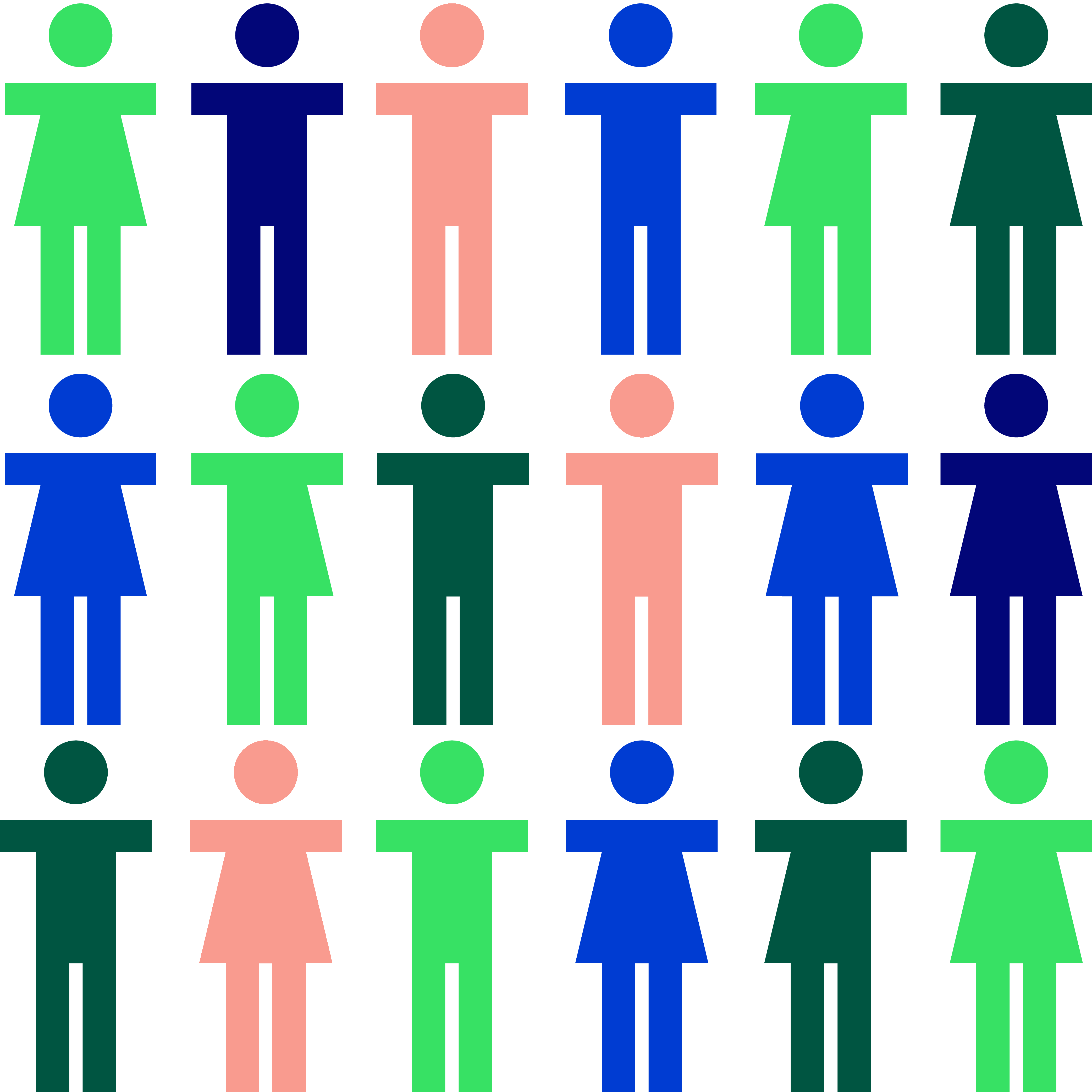 6
Arbetsgivare och fack förhandlar och beslutar
Arbetsgivare och fack bestämmer utformning och kostnad
Många försäkrade = Låg premie
Inget vinstsyfte
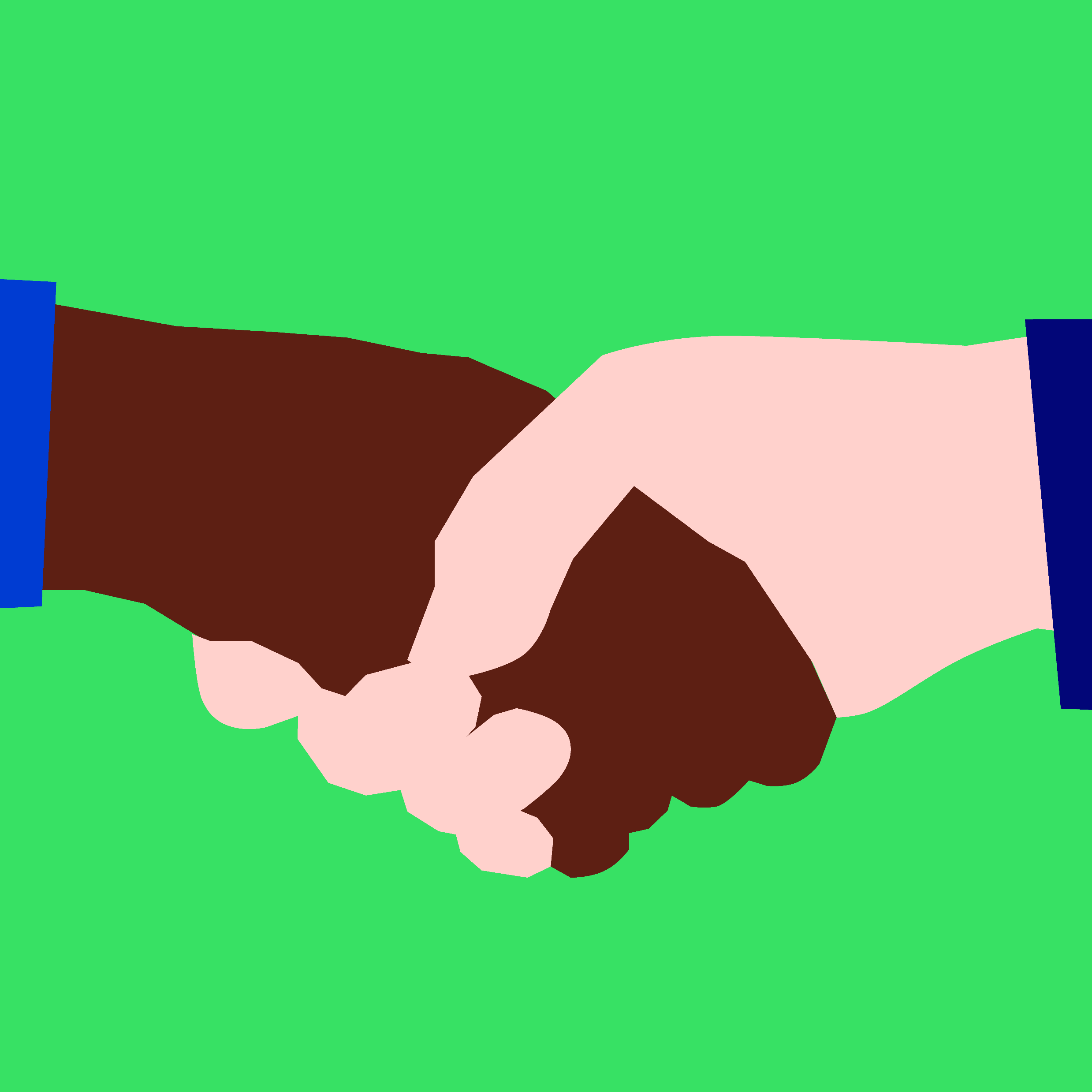 Kollektivavtalad försäkring
Försäkringslösningar som bland annat gäller vid:
Sjukdom
Arbetsskada
Dödsfall 
Arbetslöshet
Inbetalning till tjänstepension
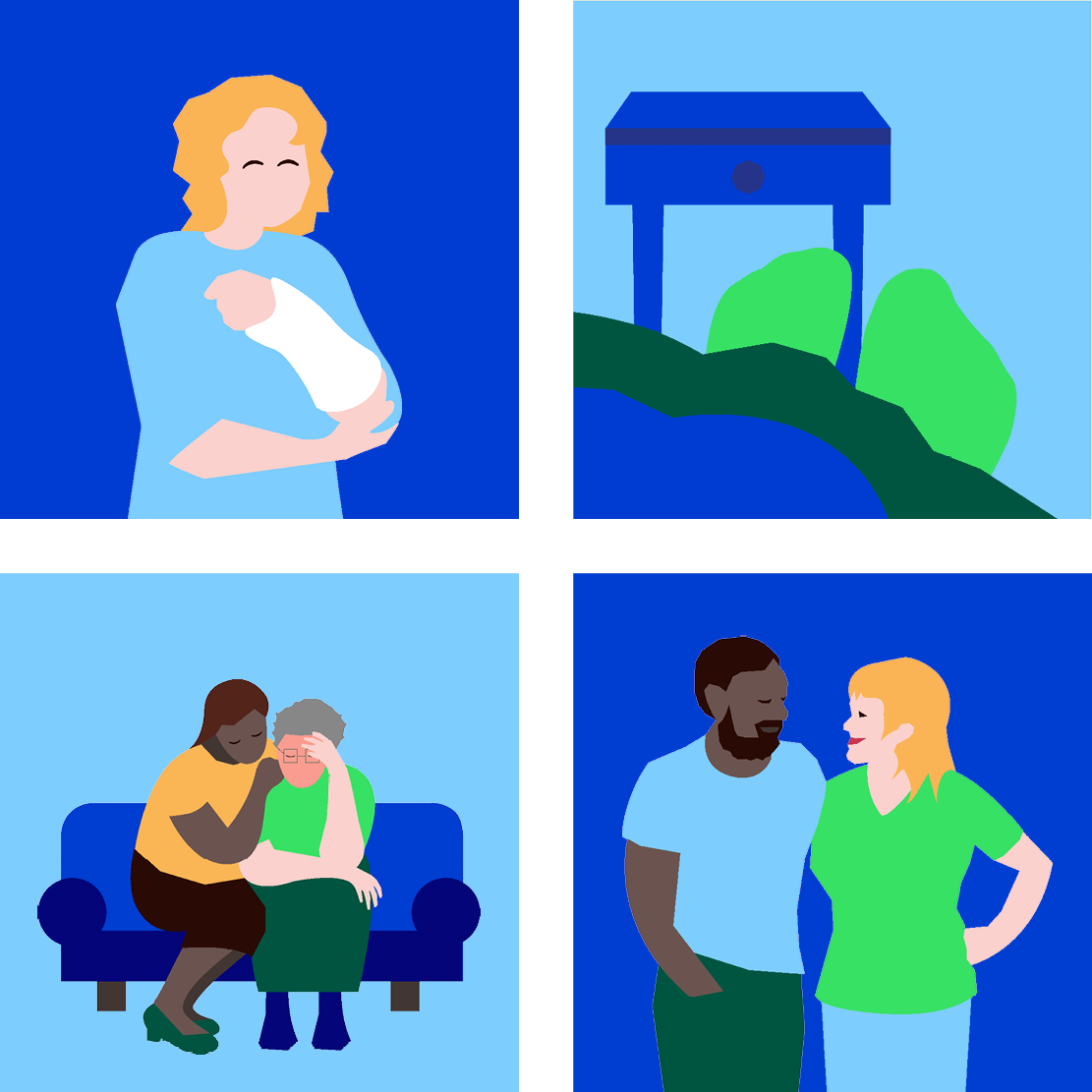 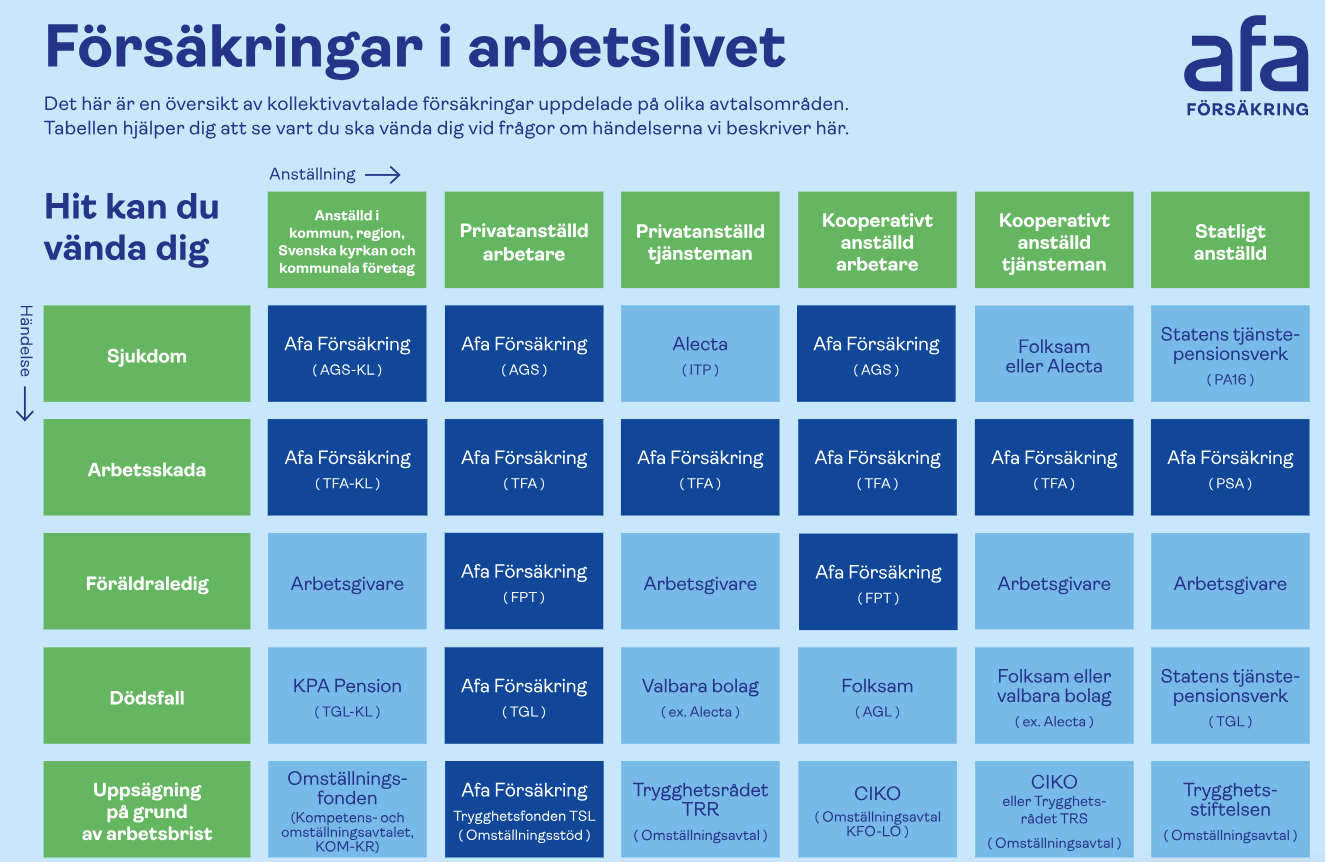 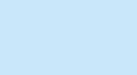 9
Sjukdom
10
Ersättningar vid sjukdom
Karens-avdrag
Prisbasbelopp (PBB) 2025: 58 800 kr  10 PBB = Lön 49 000 kr/mån 7,5 PBB = Lön 36 750 kr/mån
Pensions-avsättning
Lön
Sjuklön AB 90 %
Sjuklön AB 80 %
Sjuklönenligt lag 80 %
Sjuklön AB 75 %
Månadsersättning 
AGS-KL
Över strecket: inkomstdelar över Försäkringskassans tak
10 PBB
7,5 PBB
Sjuklön AB   10 %
Dagsersättning AGS-KL 10 %
Månadsersättning 
AGS-KL
Sjukpenning                (t o m dag 364)                        ca 80 %
Sjuklönenligt lag      80 %
Sjukpenning(fr o m dag 365)        ca 75 %
Sjukersättning/
Aktivitetsersättning
Längst till 66 år
Dag
1
2 - 14
15   -   90
91   -   360
365 -
364
Rania 45 år
Förskollärare
Anställd 5 år
Sjukskriven på grund av ryggbesvär 2,5 år
Nu beviljad 100% sjukersättning

Kan Rania få ersättning?
Om ja, vilka ersättningar kan hon få?
12
Anders 59 år
Vårdadministratör på sjukhus
Anställd 8 år
Flera sjukskrivningar under 10 års tid
Nu beviljad 25% sjukersättning
Ingen anmälan har gjorts till Afa Försäkring
Kan Anders göra något i efterhand?
Om ja, vilka ersättningar kan han få?
13
Sammanfattning sjukförsäkring
Oavsett diagnos – ingen hälsoprövning
Kvalifikationstid 90 dagars anställning
10 % av lönen vid sjukskrivning, dag 91-360 (alt 15-360)
~ 15% av lönen vid sjukersättning 
Efterskydd 720 dagar
Längst till 66 år
Ingen preskription
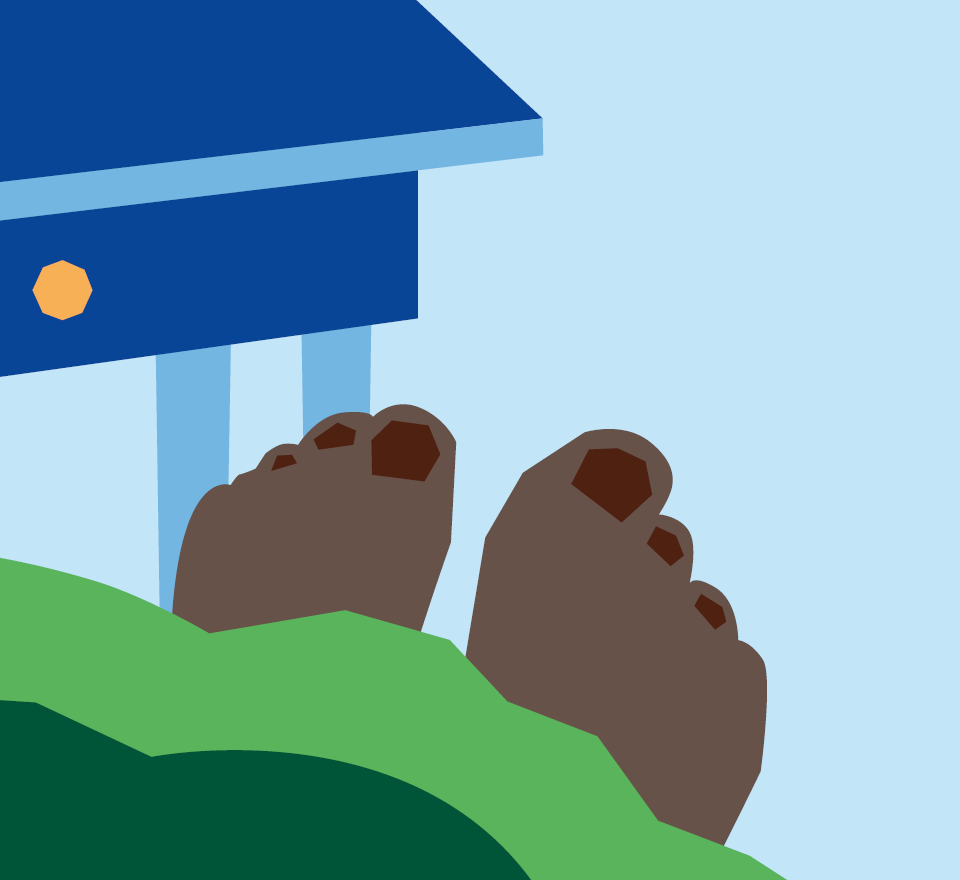 14
Rehabiliteringsstöd-tidiga insatser gör skillnad
15
Afa Försäkrings rehabiliteringsstöd
Arbetslivsinriktad rehabilitering
- Tidig insats för att förebygga arbetsoförmåga och förhindra en sjukskrivning 
- Eller insats som stöd för återgång i arbete för att förkorta en sjukskrivning
Rehabiliteringsstödet
Arbetsgivare ansöker om  rehabiliteringsstöd
Ekonomiskt stöd till arbetsgivare, ersätter upp till 50% av kostnaden
Gäller anställda som har sjukförsäkring AGS-KL
Stöd för tidig rehabiliteringsinsats för att förebygga sjukskrivning.
Stöd för återgång i arbete.
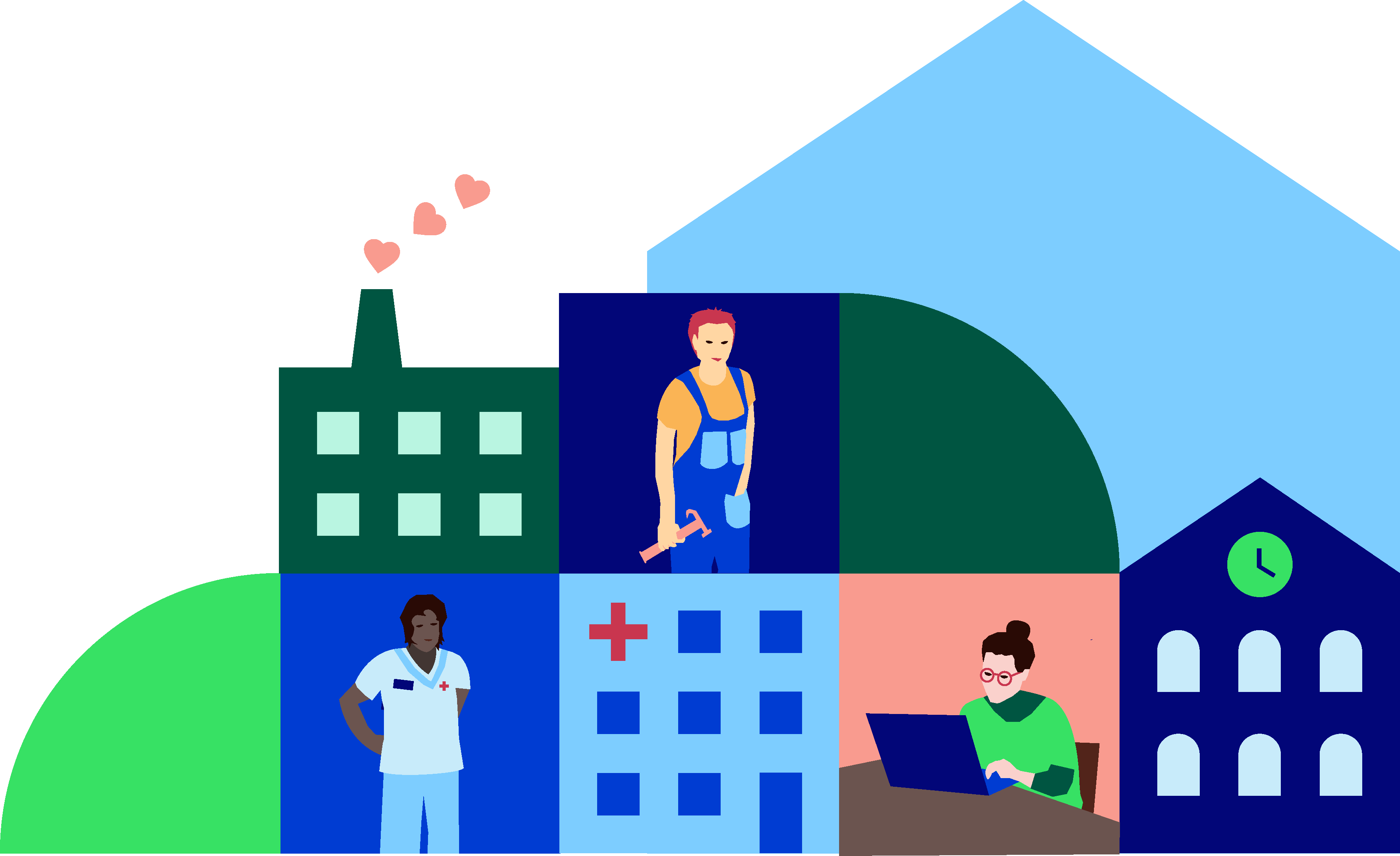 17
Vad kan arbetsgivare söka ersättning för?
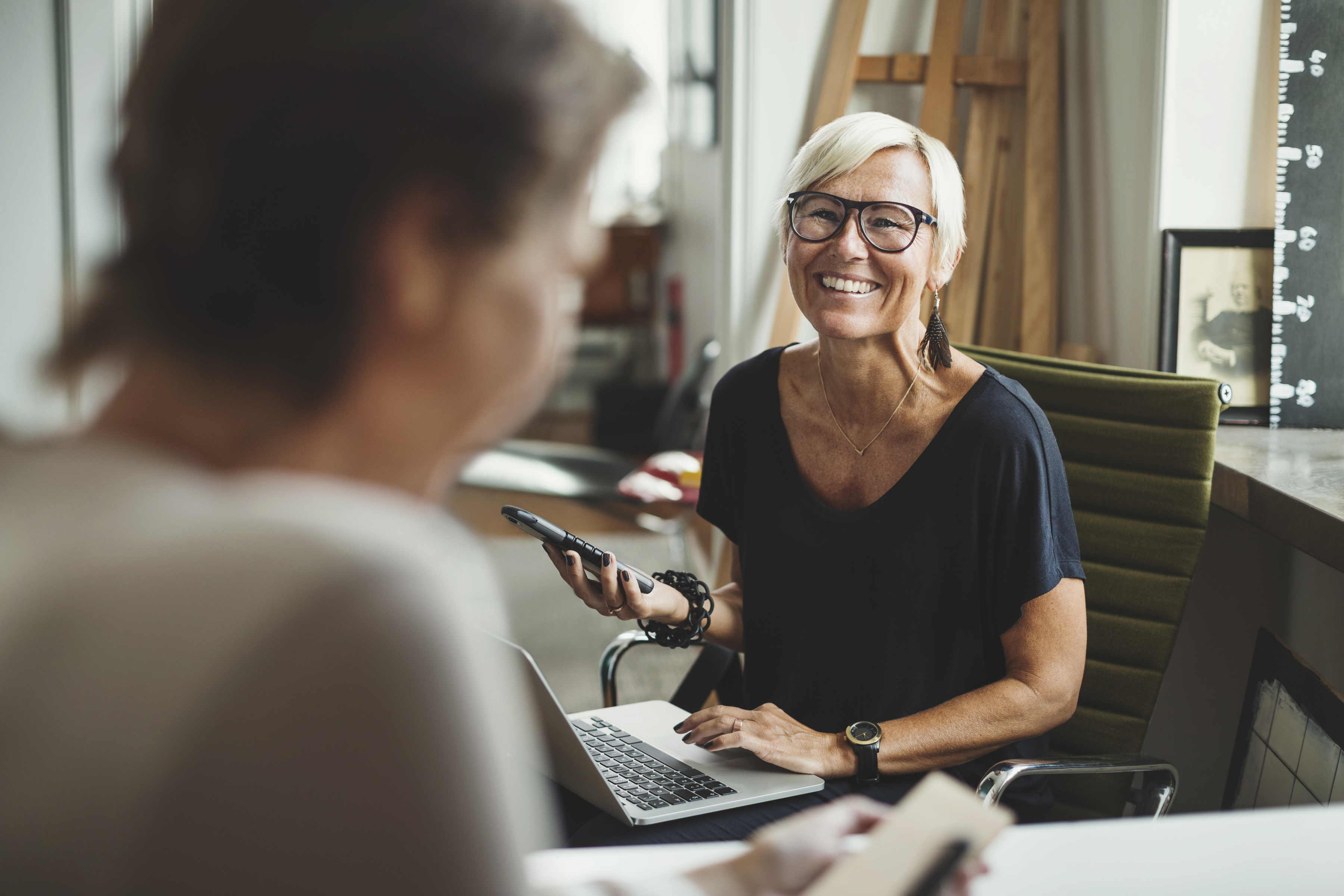 Samtalsstöd hos legitimerad psykolog eller psykoterapeut.
Behandling vid skadligt bruk eller beroende av alkohol, droger och spel.
Kurser i stresshantering.
Livsstilsförändringskurser vid exempelvis långvarig smärta.
Kortare omskolande kurser.
18
Samtalsstöd, vad kan arbetsgivaren söka ersättning för?
Individuella samtal för den anställde med legitimerad psykolog eller psykoterapeut

Vad kan arbetsgivare inte söka ersättning för?
Gruppsamtal
Samtal hos beteendevetare, KBT-terapeut
Utredning/kartläggning/bedömningssamtal
Trepartssamtal
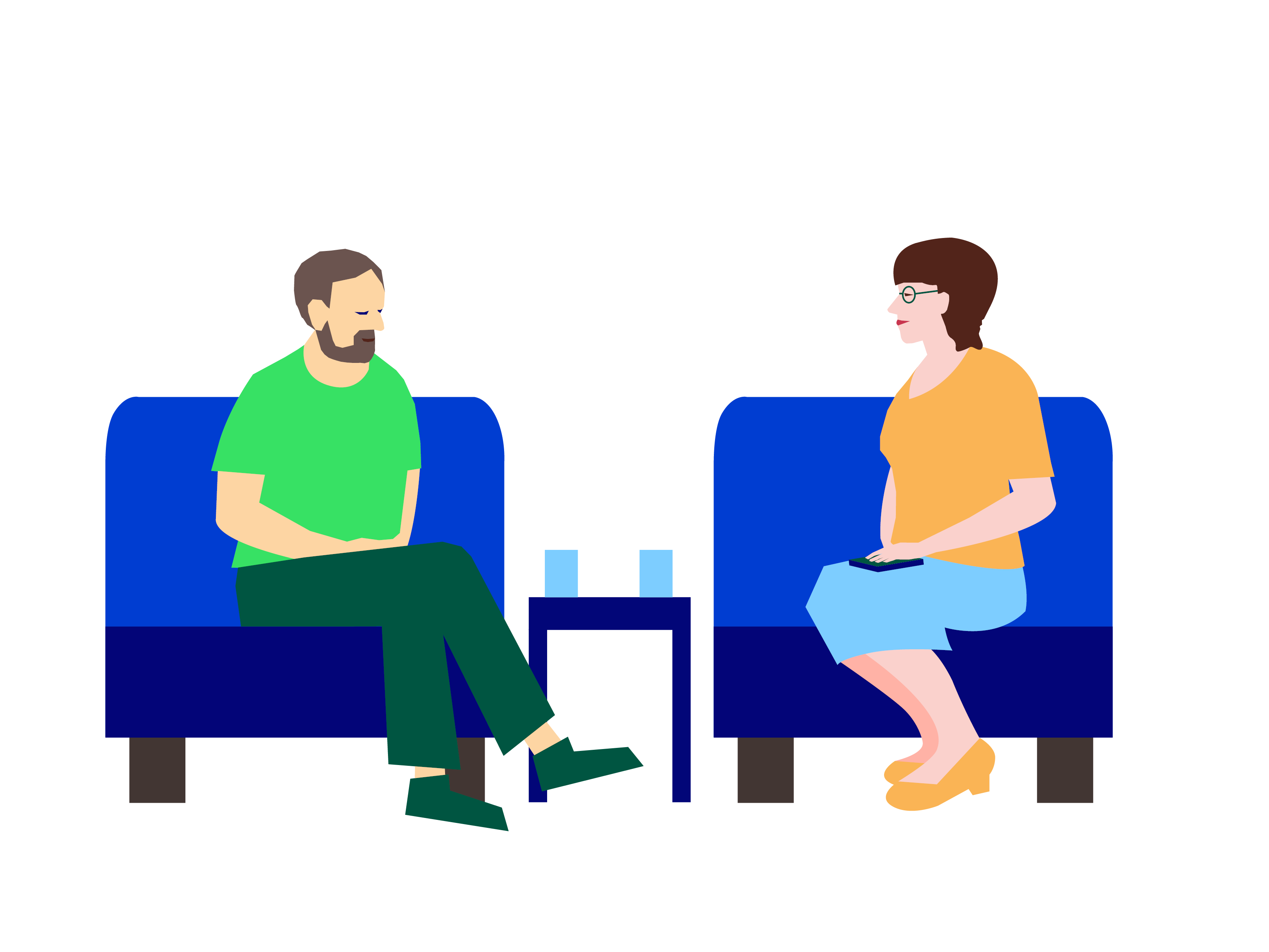 Beroendebehandling, vad kan arbetsgivaren söka ersättning för?
Ersättning för alkohol-, drog och (spelmissbruk)
Ersätter behandling och eftervård
Behandlingshem tillstånd från Inspektionen för vård och omsorg (IVO)

Vad kan arbetsgivare inte söka ersättning för?
Utredning, kartläggning, bedömningssamtal
Trepartssamtal
Abstinensbehandling
Avgiftning
Provtagning
Stresshanteringskurs, vad kan arbetsgivaren söka ersättning för?
En ansökan/person. Ska finnas ett rehabiliteringsbehov och kursen ska  förebygga eller förkorta arbetsoförmåga.

Åtgärden ska följa en vedertagen och evidensbaserad metod.
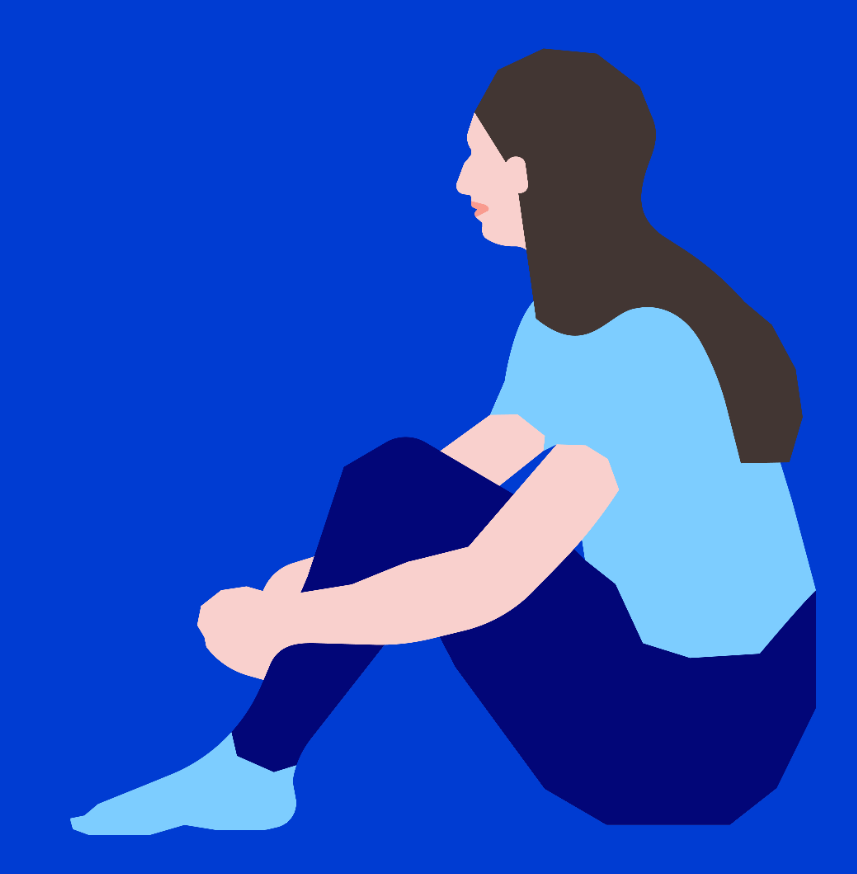 Information och ansökan på afaforsakring.se
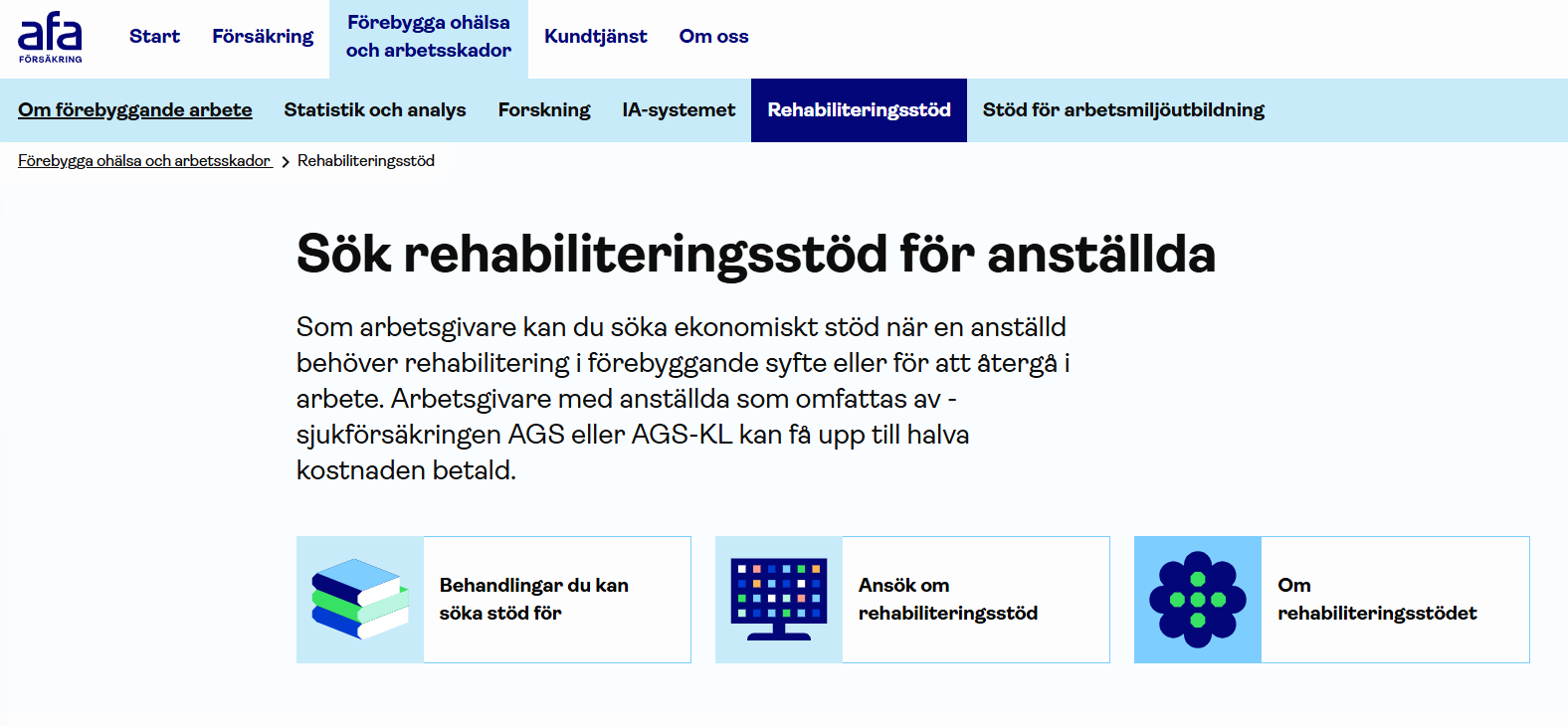 Sök rehabiliteringsstöd för dina anställda
Tänk på…
Ansök senast 6 månader efter rehabiliteringens startdatum
Ansök i förväg, under pågående eller efter avslutad rehabilitering
Samtyckesbilagan är obligatorisk 
Beskriv orsak och syfte så utförligt som möjligt
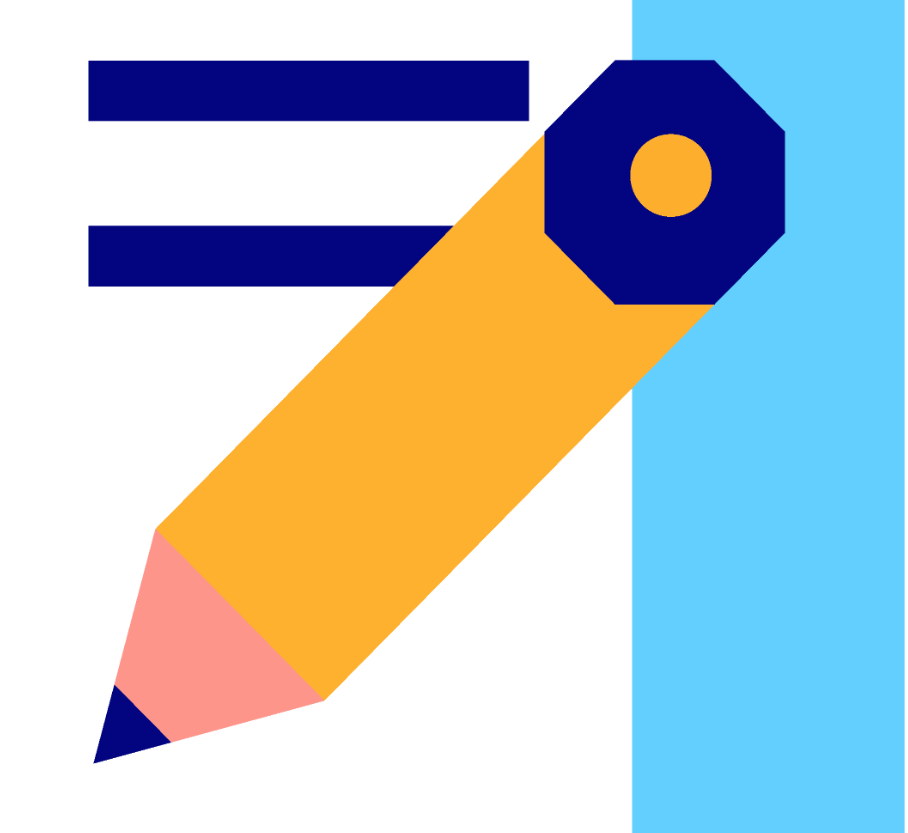 Arbetsplatsinriktad rehabiliteringsstöd från Försäkringskassan
Komplement till Afa Försäkrings rehabiliteringsstöd. 
Ersätter t.ex. utredningar, kartläggningar, arbetsanpassningar, kostnader för upprättande av rehabiliteringsplaner etc.
Kostnadstak, 20 000 kronor för varje anställd och 200 000 kronor per arbetsgivare och kalenderår.
Finns skillnader i ansökningsprocessen. Försäkringskassans stöd söks t.ex. i efterhand och hos godkänd anordnare. 
Läs mer på Försäkringskassans hemsida.
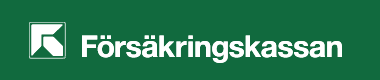 Arbetsskada
25
Två aktörer – olika regelverk
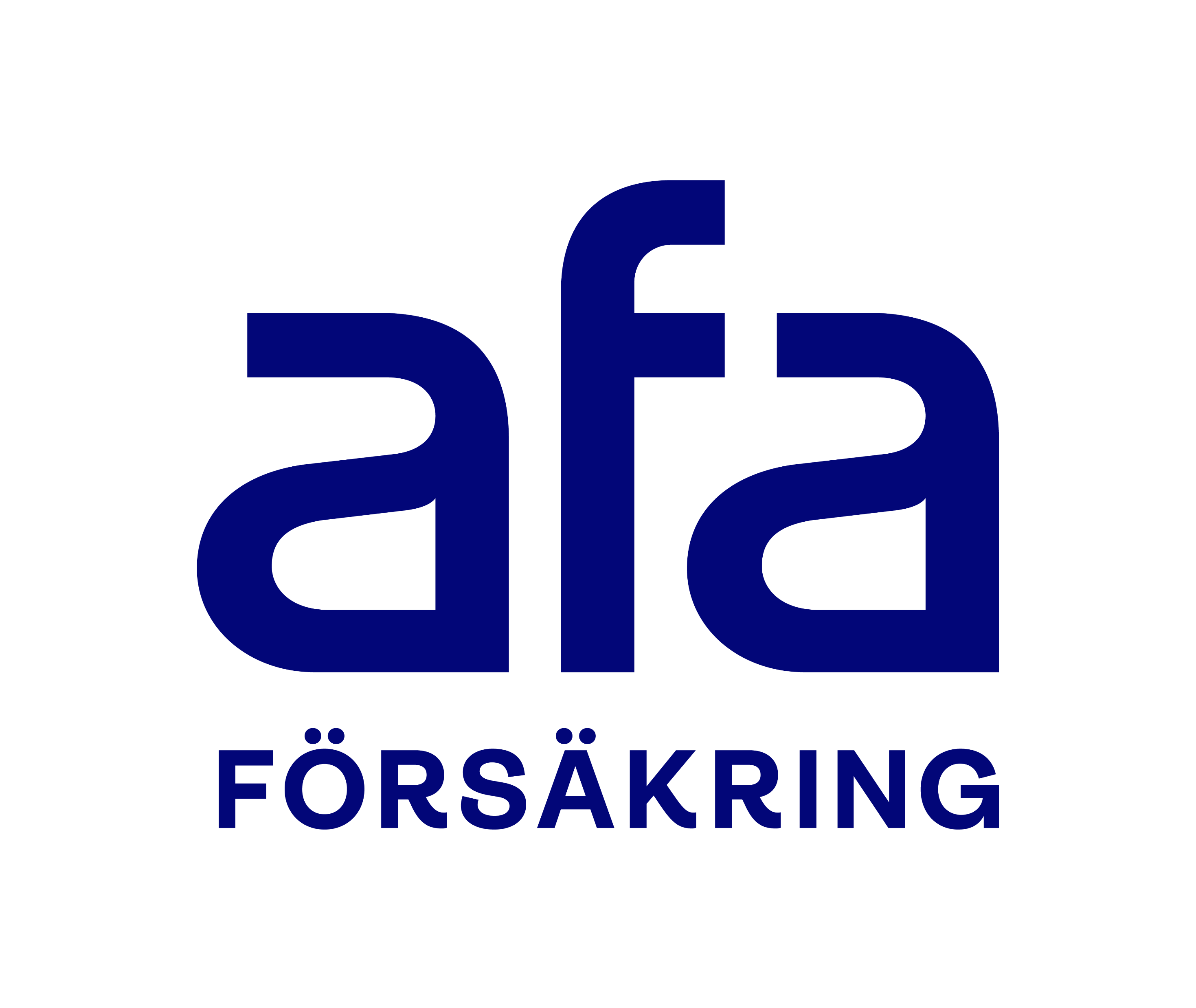 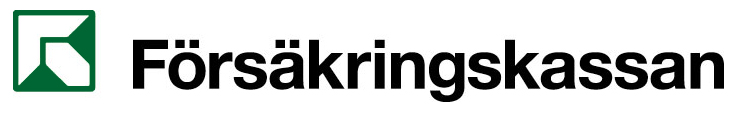 Socialförsäkringsbalken (SFB)
Trygghetsförsäkring vid arbets-    skada (TFA-KL)
Cirka 5,6 miljoner försäkrade
Cirka 5,3 miljoner försäkrade
26
[Speaker Notes: SFB: 
-Förvärvsarbetar i Sverige
-Uppdragstagare
-Egna företagare
-Elever i vissa utbildningar

TFA-KL:
-Anställd som omfattas av kollektivavtal
-Anställd som omfattas av hängavtal
-Förtroendevald
-Separat tecknad försäkring]
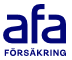 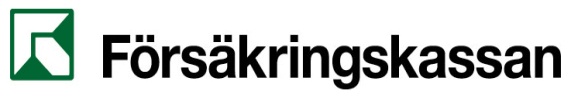 Avtal – Trygghetsförsäkringvid arbetsskada
Lag – 
Socialförsäkringsbalken
Olycksfall
                                             Färdolycksfall
                                             Smitta

                                             Arbetssjukdom
Kan prövas av Afa Försäkring direkt
Måste som regel vara godkänd av Försäkringskassan
Inkomstförlust
Merkostnader
Sveda och värk
Bestående besvär
Framtida merkostnader
Framtida inkomstförlust
Ersättning vid dödsfall
Tandvård
Särskilda hjälpmedel
Sjukvård utomlands
Livränta
Begravningshjälp
Efterlevandelivränta
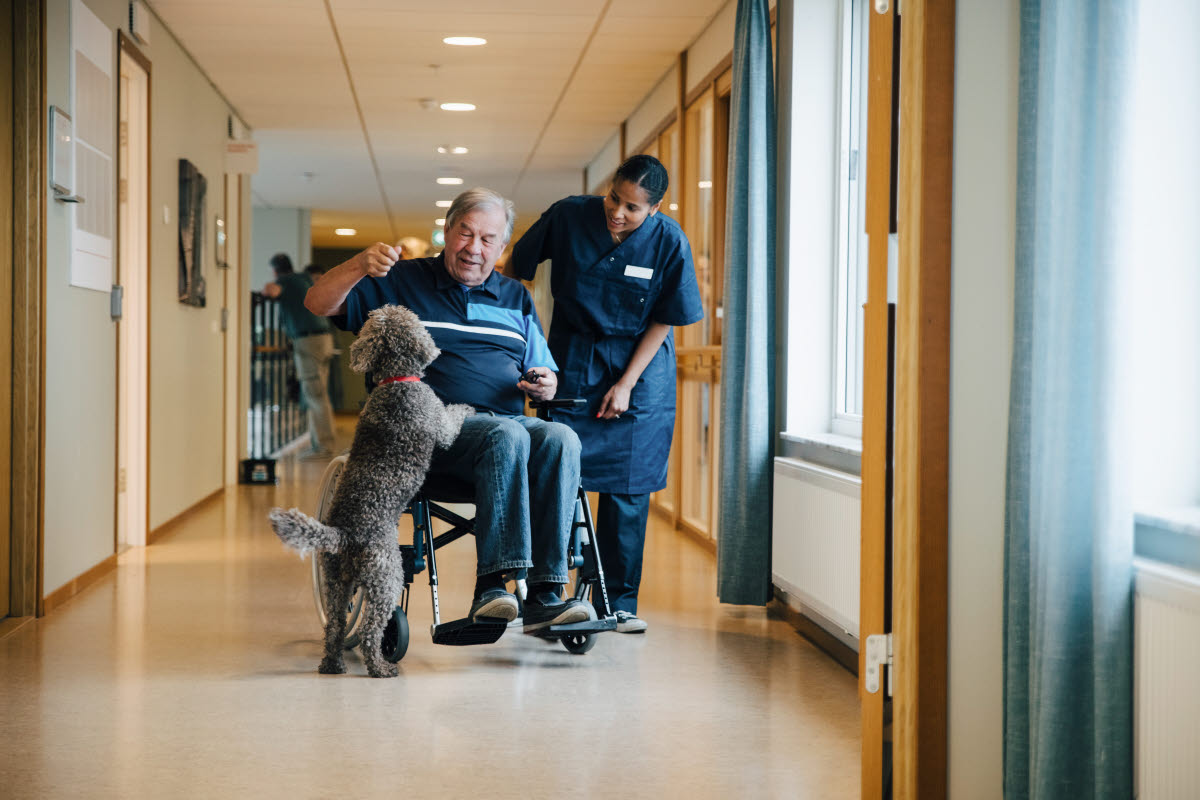 Karin 39 år
Undersköterska på äldreboende
Halkar på en vattenfläck på jobbet
Bryter handleden
Sjukskriven 6 veckor
Kostnader för läkarvård, mediciner och handledsstöd
Fortsatta besvär efter 12 månader
28
Sammanfattning arbetsskadeförsäkring
Gäller från första anställningsdagen
Ingen åldersgräns
Arbetsskadetyper:olycksfall i arbete, färdolycksfall, arbetssjukdom och smitta
Ersättningar: inkomstförlust, kostnader, sveda och värk, bestående besvär
Anmälan ska göras inom 10 år
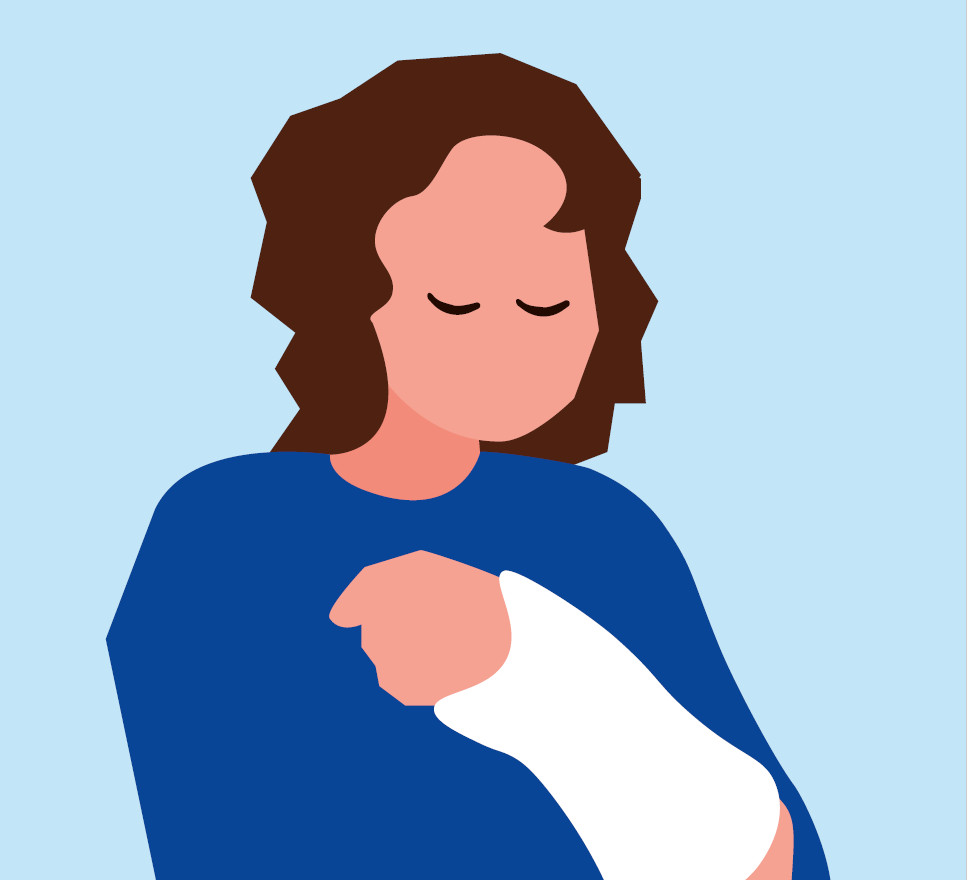 29
Försäkringsinformatörsuppdraget
30
Informationsuppdraget
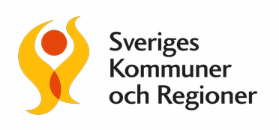 Lärarbanken
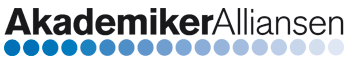 Utbildnings-teamet
Försäkrings-informatörer
Alla anställda
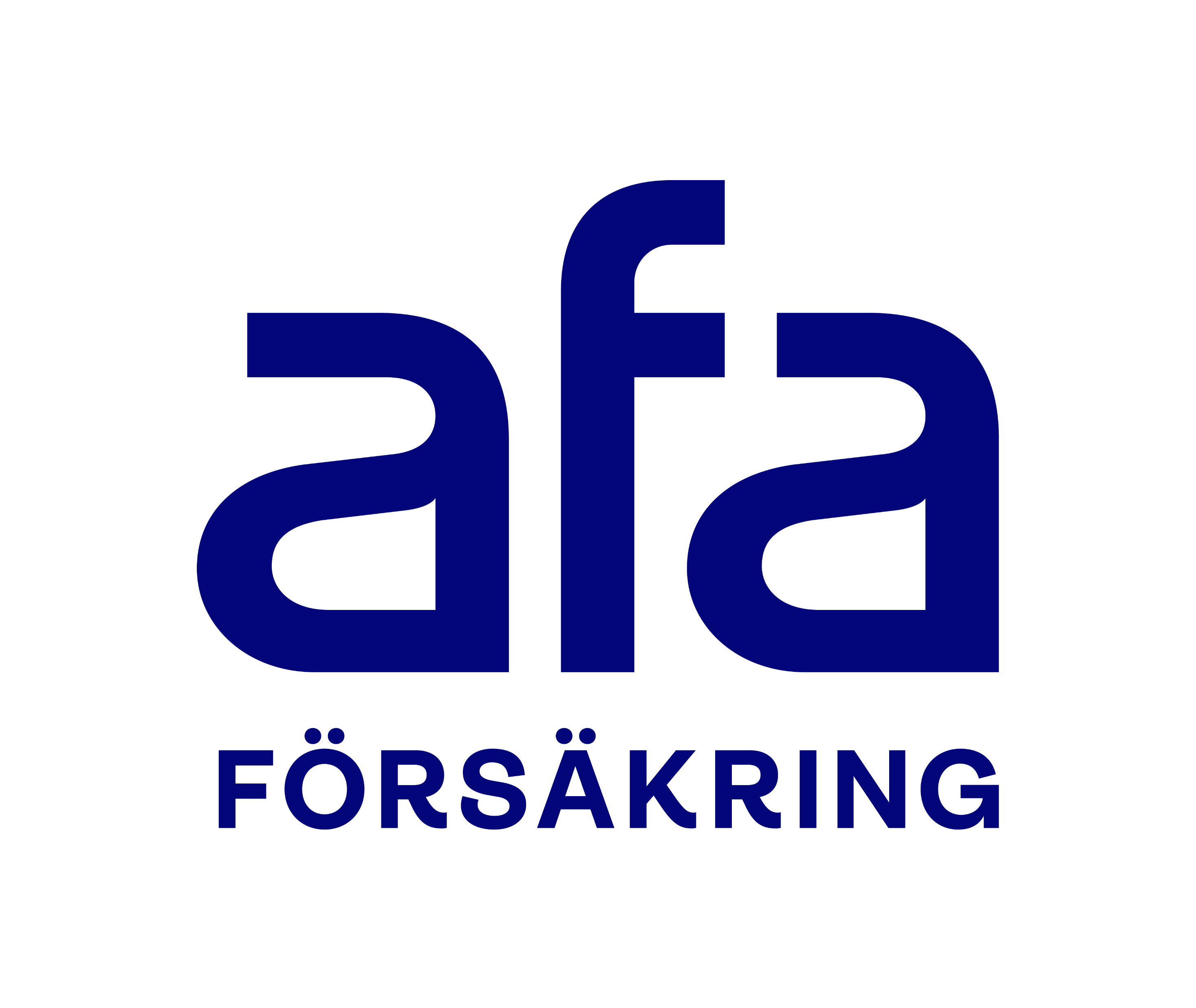 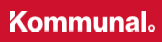 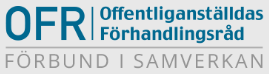 31
Ditt uppdrag
Försäkringsinformatör för alla anställda
Övergripande koll, hänvisa rätt
Inte expert
Hjälpa till vid anmälan
Samverka
32
Övergripande mål för uppdraget
Alla anställda ska:
Känna till att de är försäkrade vid sjukdom, arbetsskada och dödsfall
Veta vart de kan vända sig när något händer
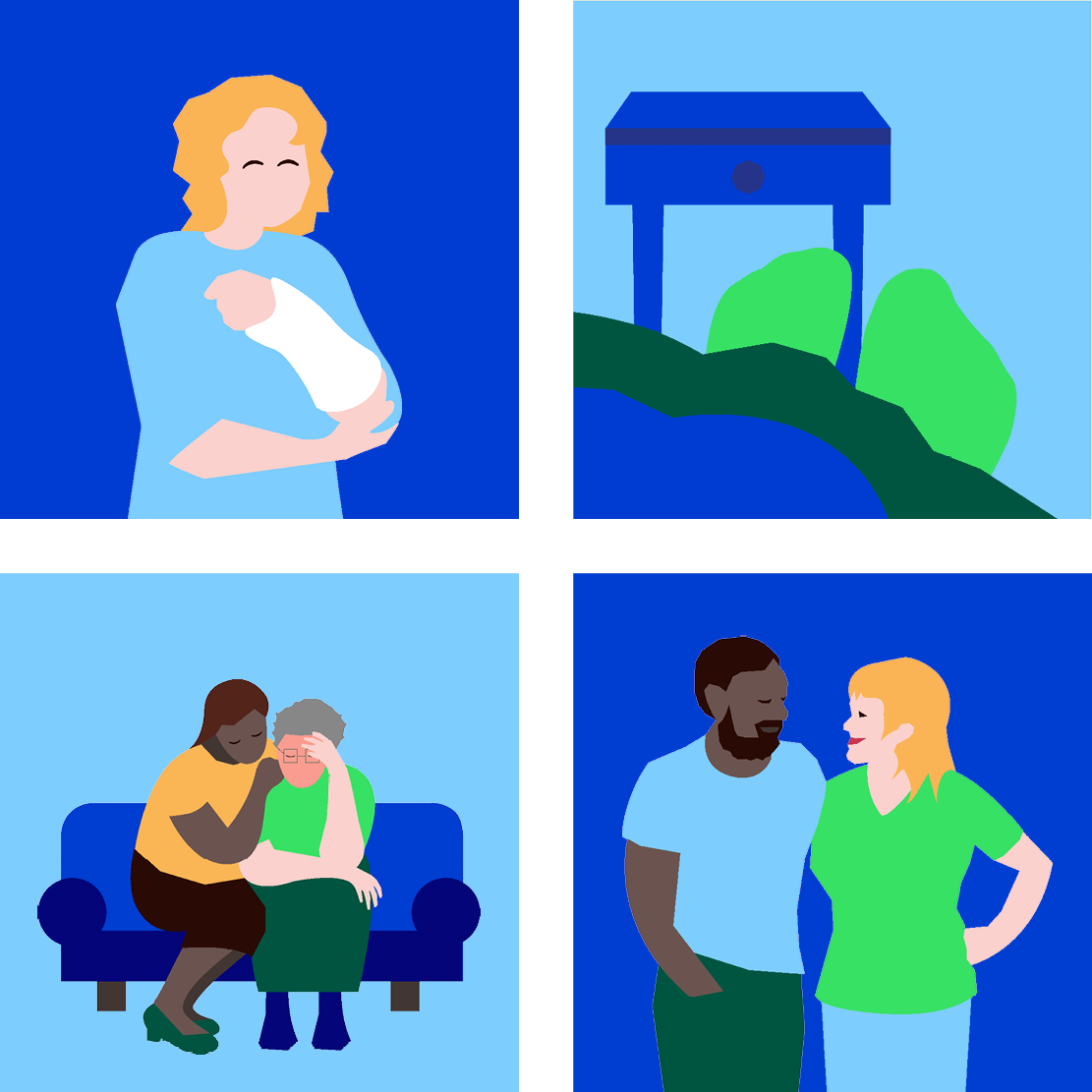 33
En värdefull anställningsförmån
Alla anställda omfattas 
En värdefull anställningsförmån
Men bara om man vet om att den finns
Det finns dom som går miste om ersättning……
34
Antal anmälda arbetsskador
35
Antal ersatta arbetsskador
36
När får man informationen?
Påbörjar anställning
Löpandeunderanställning
Går med i facket
Blir långtids-
sjukskriven
Råkar ut för en arbetsskada
Genomgår rehabili-tering
Blir frisk, kommer tillbaka
Får sjuk-ersättning
Avslutar anställning
Framgångsformel
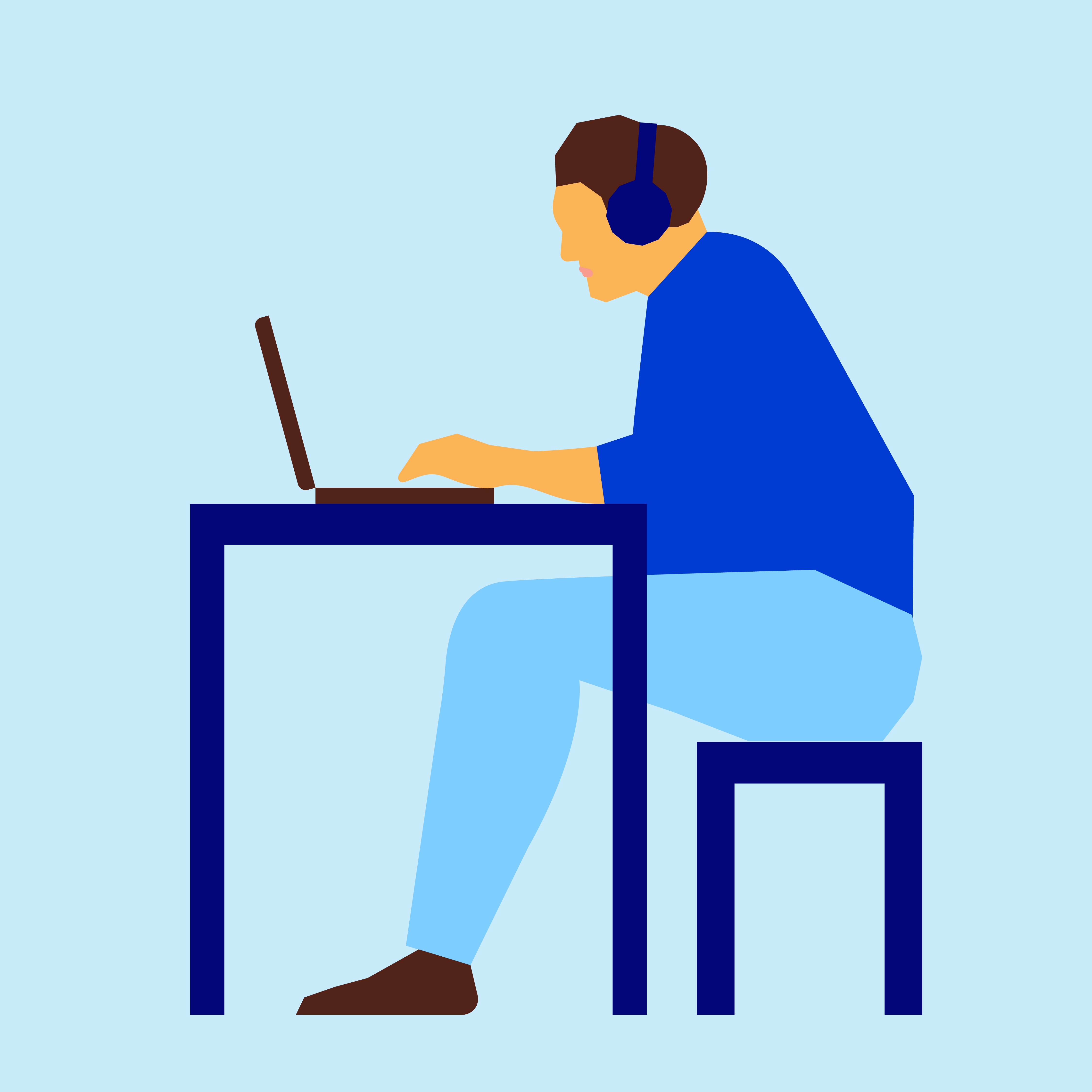 Kännedom på förhand
Information när något händer
+
=
Anmälan!
38
Material för dig som ska informera
Informationsmaterial om våra försäkringar
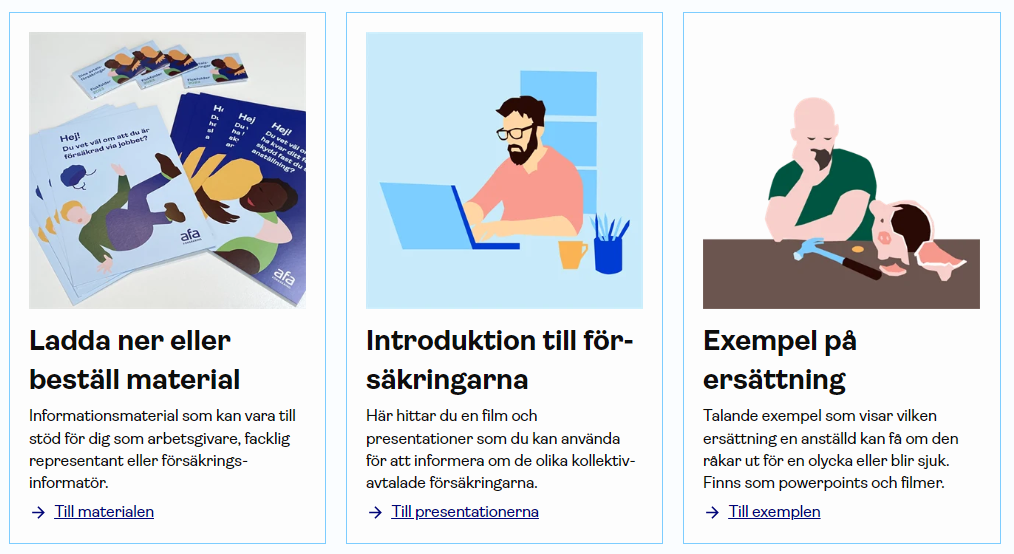 39
Arbetsmötesmaterial för att se över rutiner
Arbetsmöte om rutiner gällande försäkringar på jobbet
40
En ny härlig dag!
41
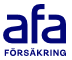 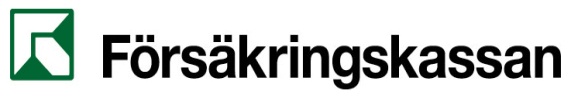 Avtal - TFA-KL
Lag - SFB
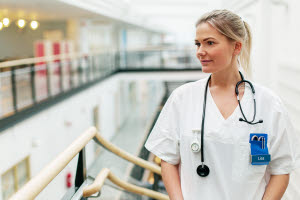 Inkomstförlust:     14 000 kr (netto) 
Sveda & värk:   ~ 11 000 kr
Kostnader:             1 500 kr
Bestående besvär:  ~ 67 000 kr
Total: 93 500 kr

Utan anmälan: 0 kr
Tandvård
Särskilda hjälpmedel
Sjukvård utomlands
Livränta
Begravningshjälp
Efterlevandelivränta

Ingen ersättning = 
Ingen prövning!
Ronja 50 år

Olycksfall 1 juni 2023
Underbensfraktur
35 000/månad
Sjuk till 30 september
Kvitton 1 500 kronor
Åter i tidigare jobb 1 okt.
5 % medicinsk invaliditet
42
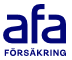 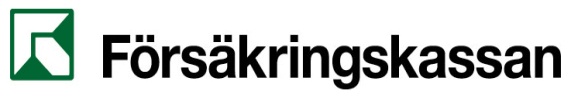 Avtal - TFA-KL
Lag - SFB
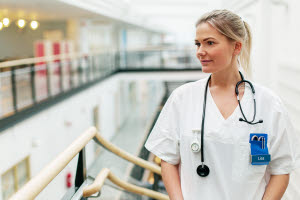 Ingen prövning hos Försäkringskassan = ingen prövning och 
ingen ersättning från 
Afa Försäkring
Tandvård
Särskilda hjälpmedel
Sjukvård utomlands
Livränta
Begravningshjälp
Efterlevandelivränta

Ingen ersättning = 
Ingen prövning!
Sonja 50 år

Stressrelaterade besvär
35 000/månad
Sjukskriven av och till kortare perioder
Återkommandekostnader för läkarbesök och läkemedel
43
Sjukdom
Arbetsskada
Oavsett diagnos
Kvalifikationstid
Inkomstförsäkring
Efterskydd
Ingen preskription
Längst till 66 år
Samband med arbetet
Ingen kvalifikationstid
Skadestånd
Inget efterskydd*
10 års preskription
Ingen åldersgräns
Anmäl på www.afaforsakring.se
44
Dödsfall
45
Sammanfattning försäkring vid dödsfall
KPA Pension administrerar
Från första anställningsdagen – längst till 67 år
Efterskydd upp till två år
Ersättning till efterlevande
Anhöriga ansöker - Arbetsgivaren hjälper till 
Förmånstagare enligt villkor
Tre olika belopp kan betalas ut
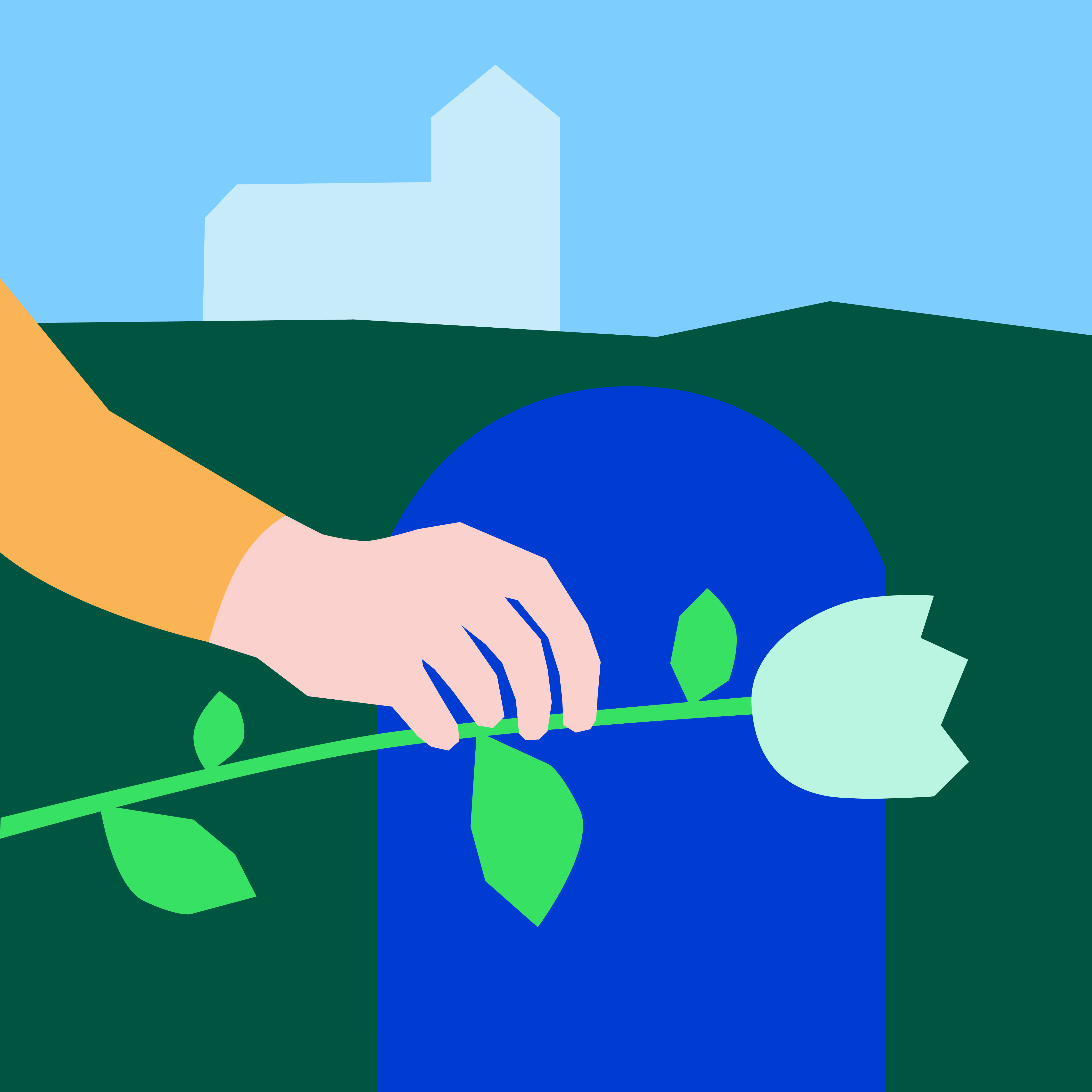 46
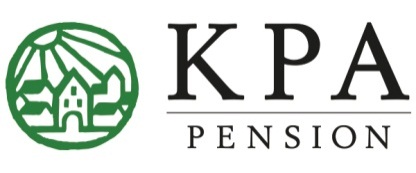 Tjänstegrupplivförsäkring TGL-KL
Begravningshjälp
Barnbelopp
Grundbelopp
Make/maka/reg.partner
Sambo
Barn
Dödsbo
Barn < 20 år
Särskilt förmånstagarförordnande
47
Efterlevandeguiden.se
48
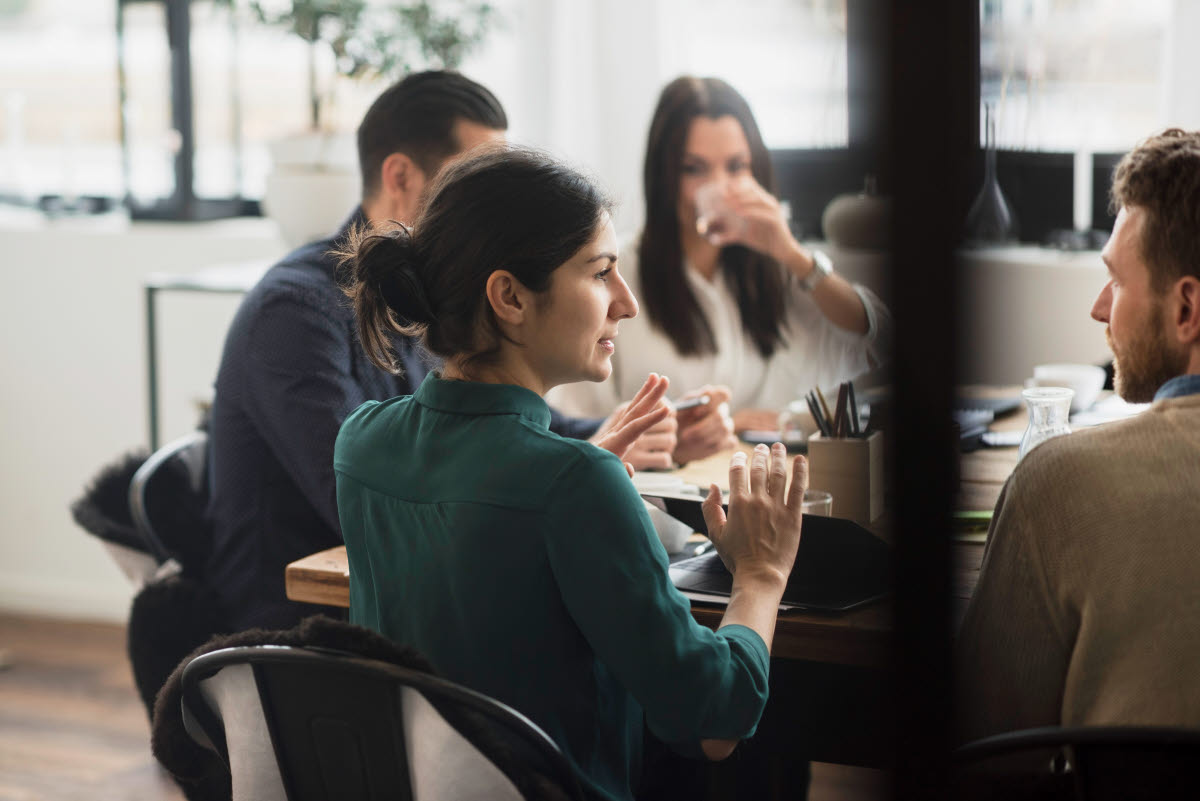 Fundera över:
Känner du till vem/vilka som är försäkringsinformatörer hos er(i kommunen/regionen…)?

Hur har de gjort för att bli ”kända”?
49
Mail till din personalchef
Nu har ni en ny försäkringsinformatör! 
 
Inger Nilsson, Personalavdelningen, och Linda Eriksson, Förskolan Tallkotten,  har den 13-14 september gått Afa Försäkrings Grundutbildning för försäkringsinformatörer. Utbildningen ger en grundläggande kunskap om de kollektivavtalade försäkringarna som alla anställda inom kommuner och regioner omfattas av och som gäller vid sjukdom, arbetsskada och dödsfall. 
 
Bifogar också en lista på de försäkringsinformatörer som finns i er organisation.
 
Försäkringsinformatörerna har en viktig roll i att sprida kunskap om de kollektivavtalade försäkringarna i hela er organisation, de känner till vart man ska vända sig för att få mer information, hur och var man gör en anmälan.
 
Ni kan underlätta försäkringsinformatörernas arbete genom att synliggöra dem 
t ex på ert intranät, bjuda in dem att informera chefer och anställda vid chefsutbildningar, arbetsplatsträffar, samverkansgrupper osv.
 
Försäkringsinformatörerna är en tillgång för er i hela er organisation!
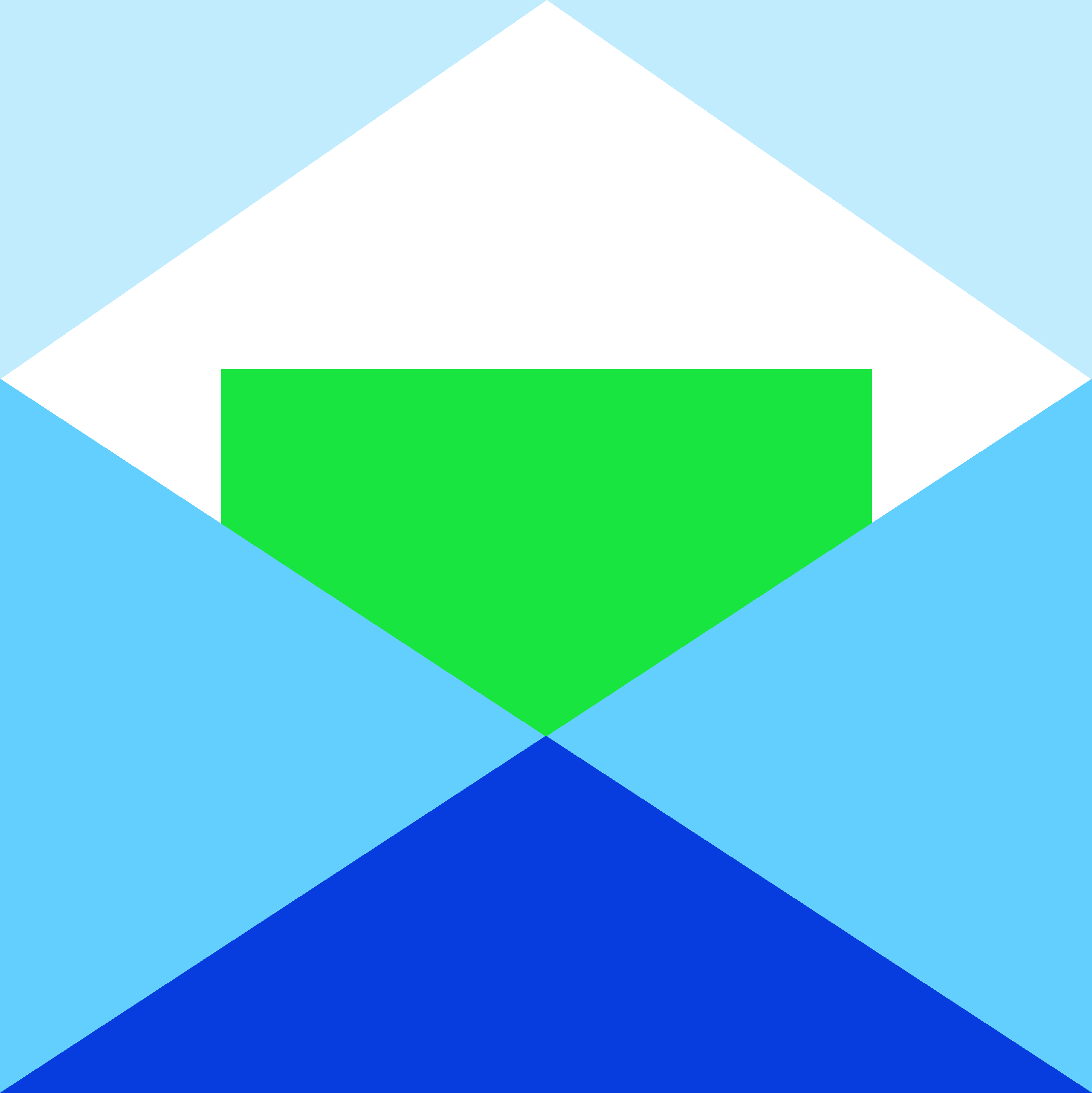 50
Informera
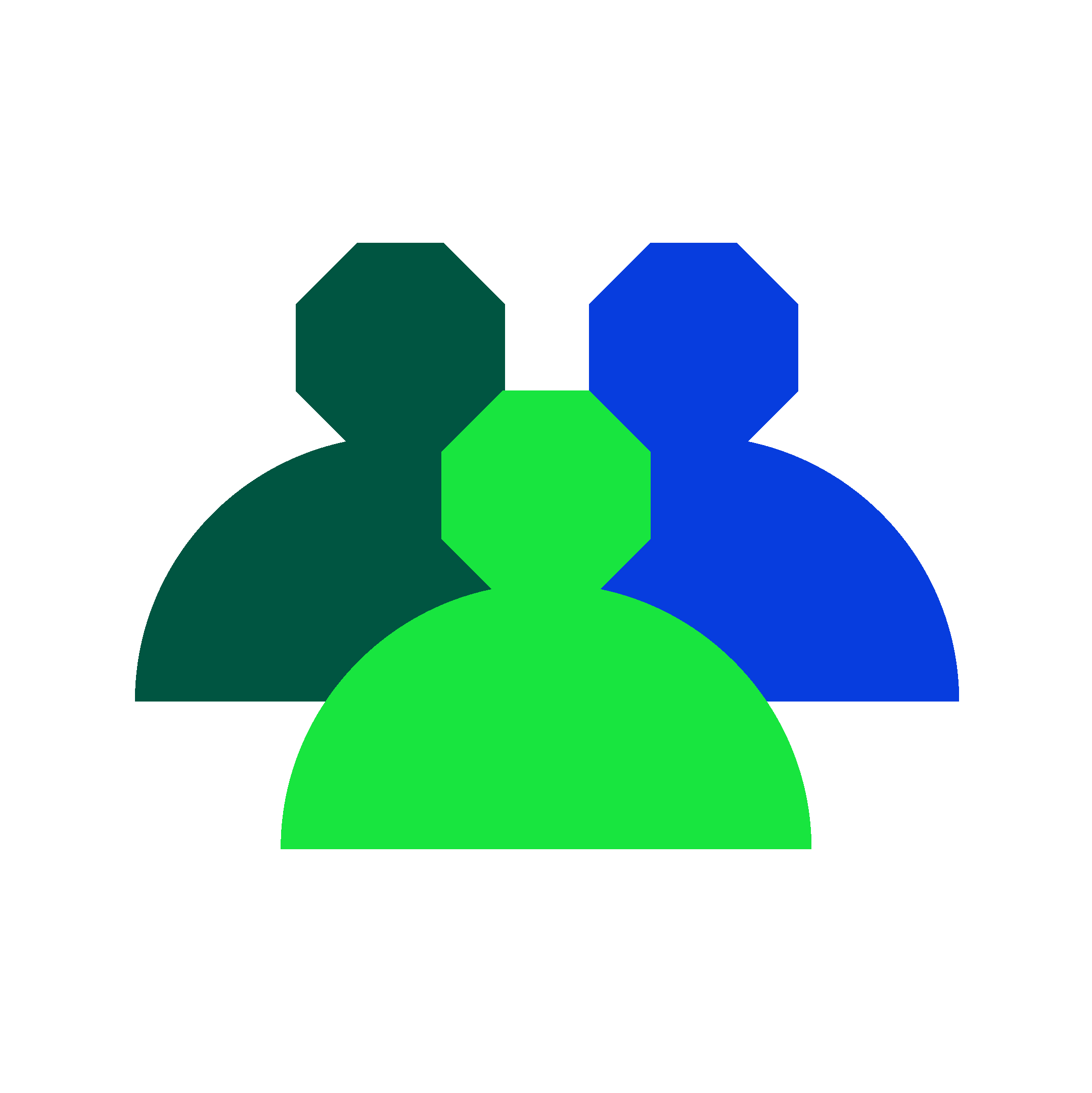 Vem eller vilka behöver få information?
På vilka sätt kan jag/vi få ut informationen?
Vilka kan jag samarbeta med?
51
Handlingsplan
Upprätta en handlingsplan att ta med hem

Fundera på ungefär hur många just du har att informera och vilka kan du samarbeta med?
Lista tre saker som du/ni kan göra inom den närmaste månaden.
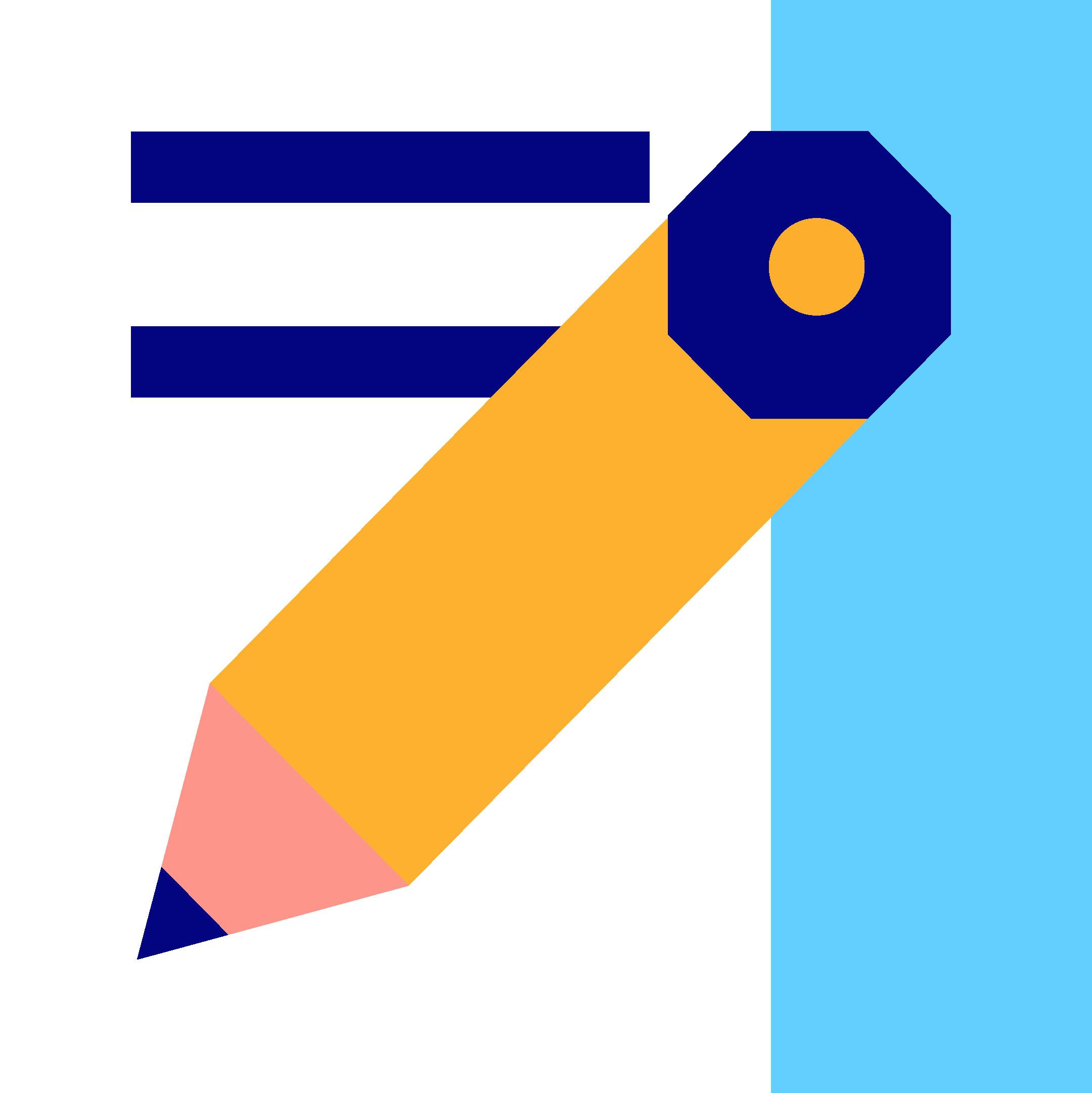 52
53